İSMAİL EBUL-İZ ORTAOKULU REHBERLİK SERVİSİVERİMLİ ETKİLİ DERS ÇALIŞMATEKNİKLERİ
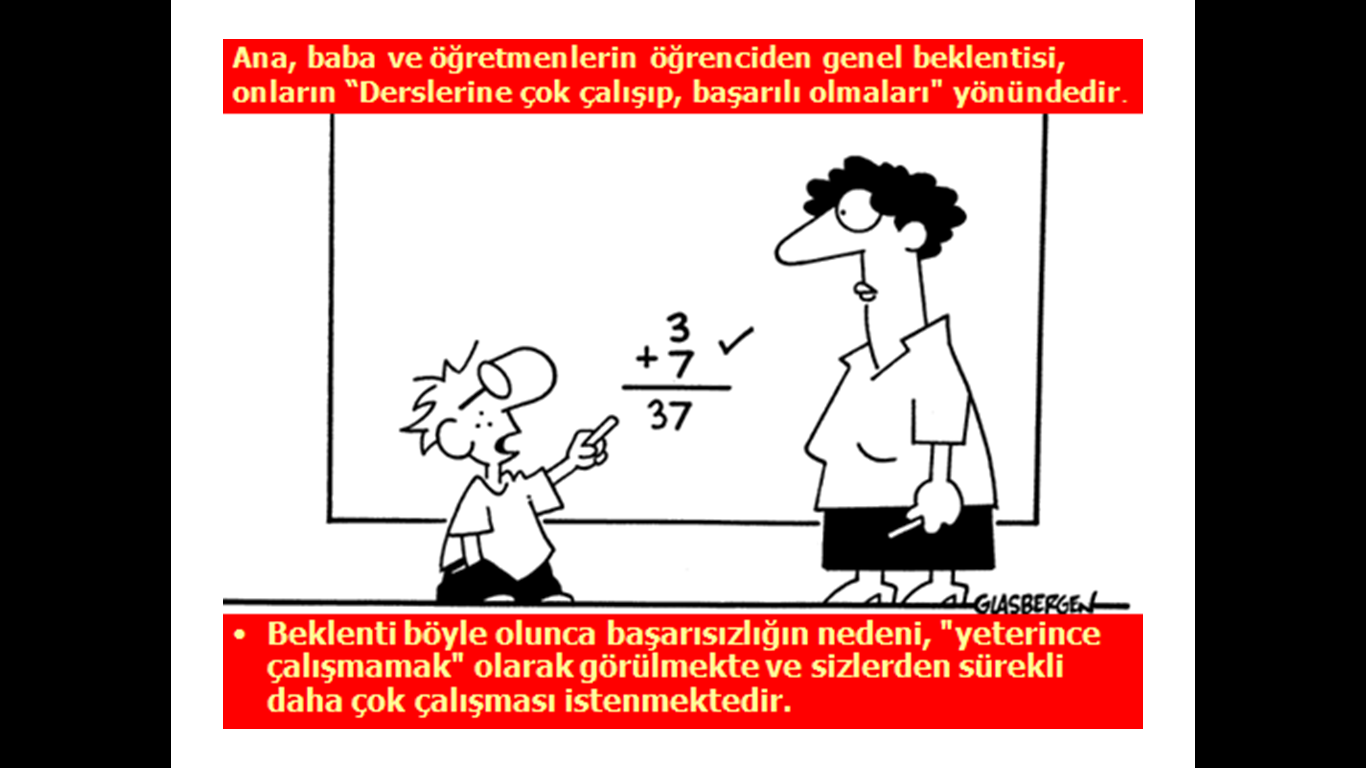 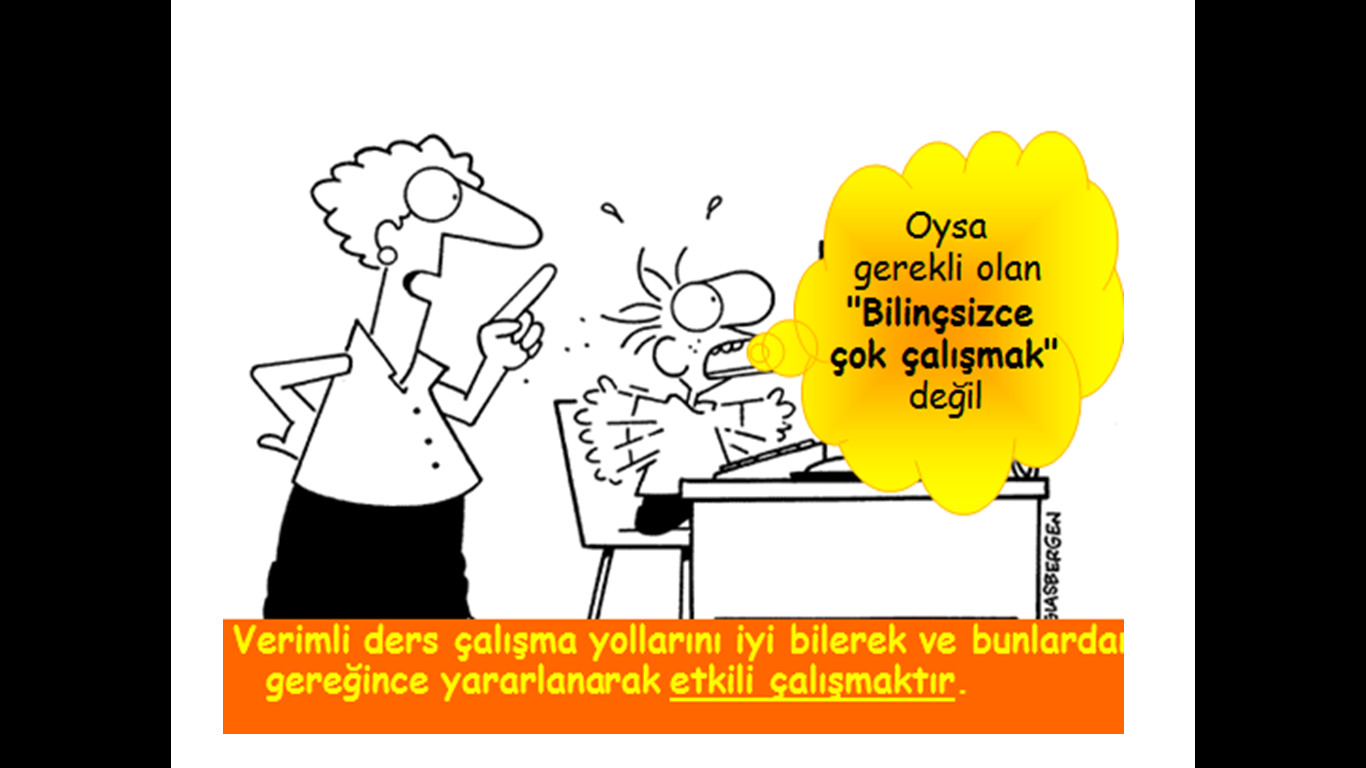 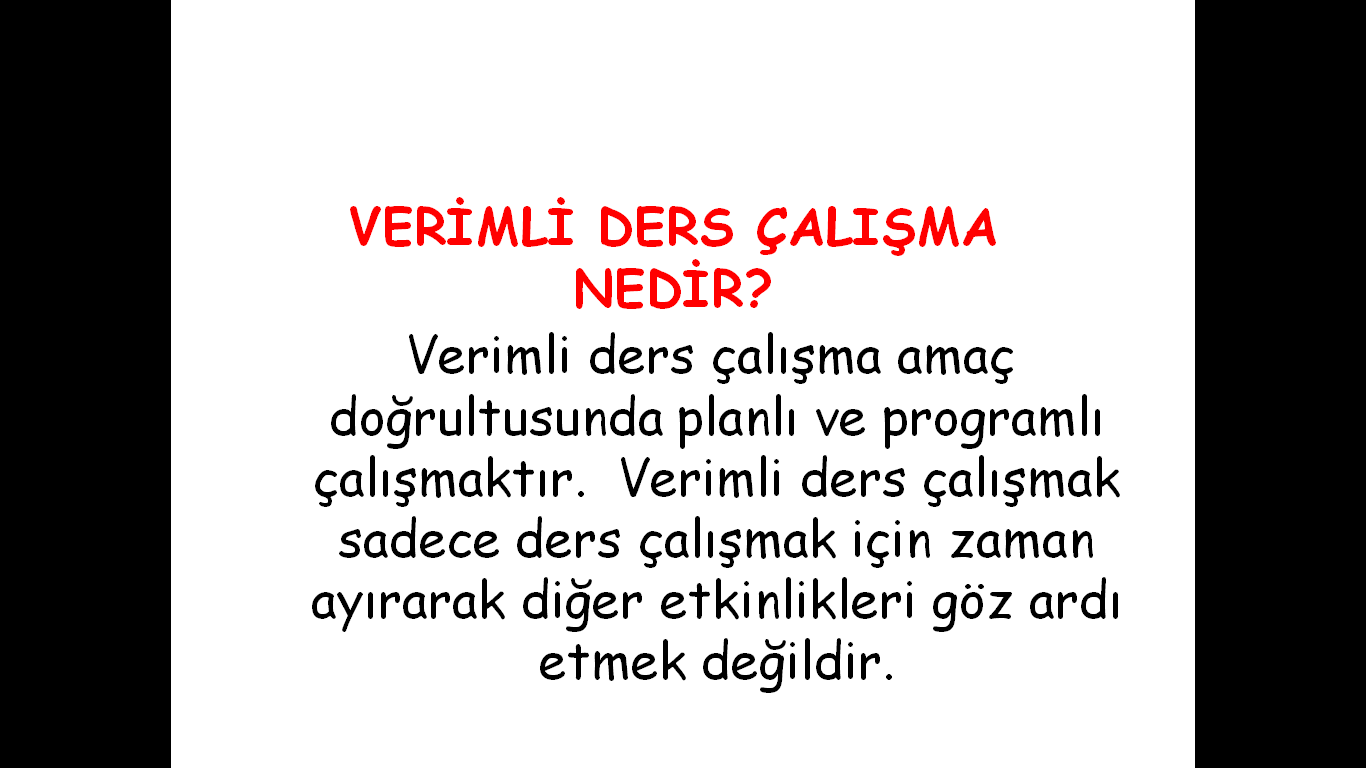 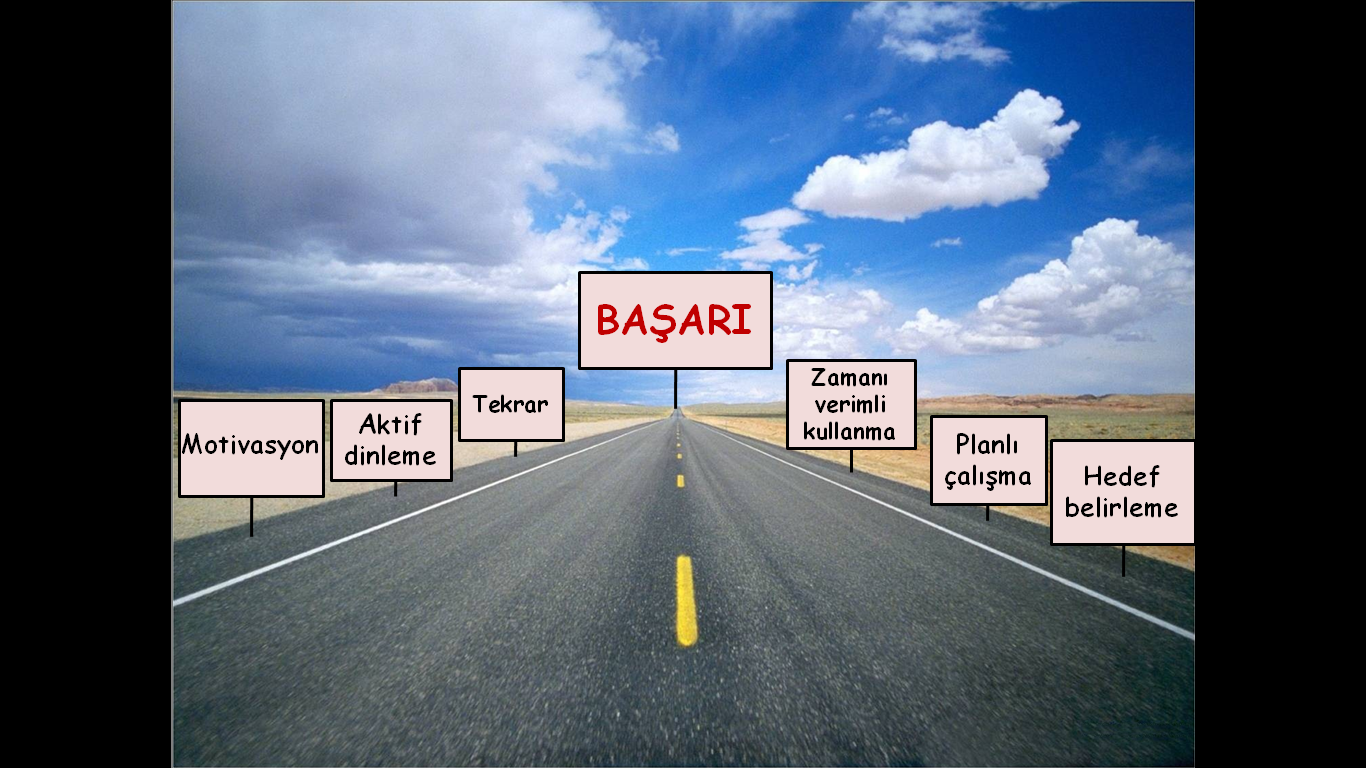 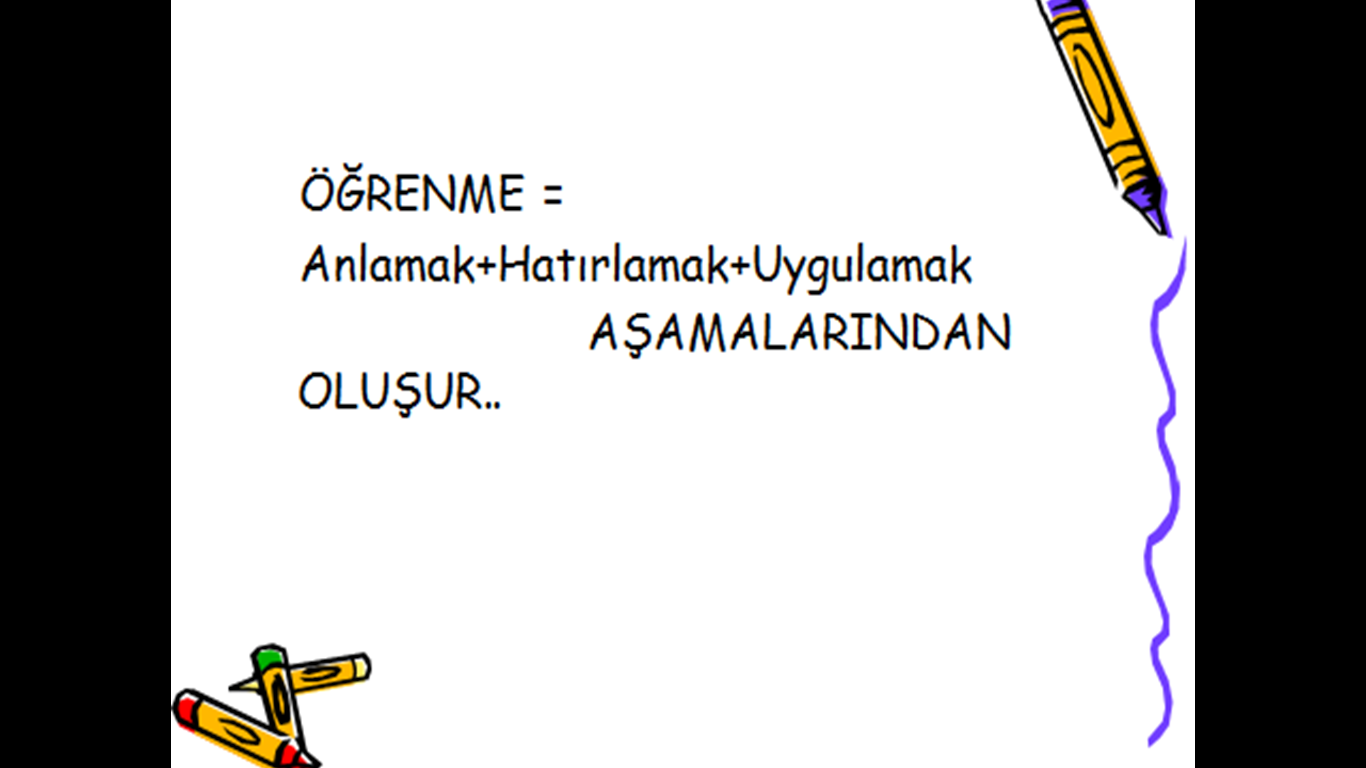 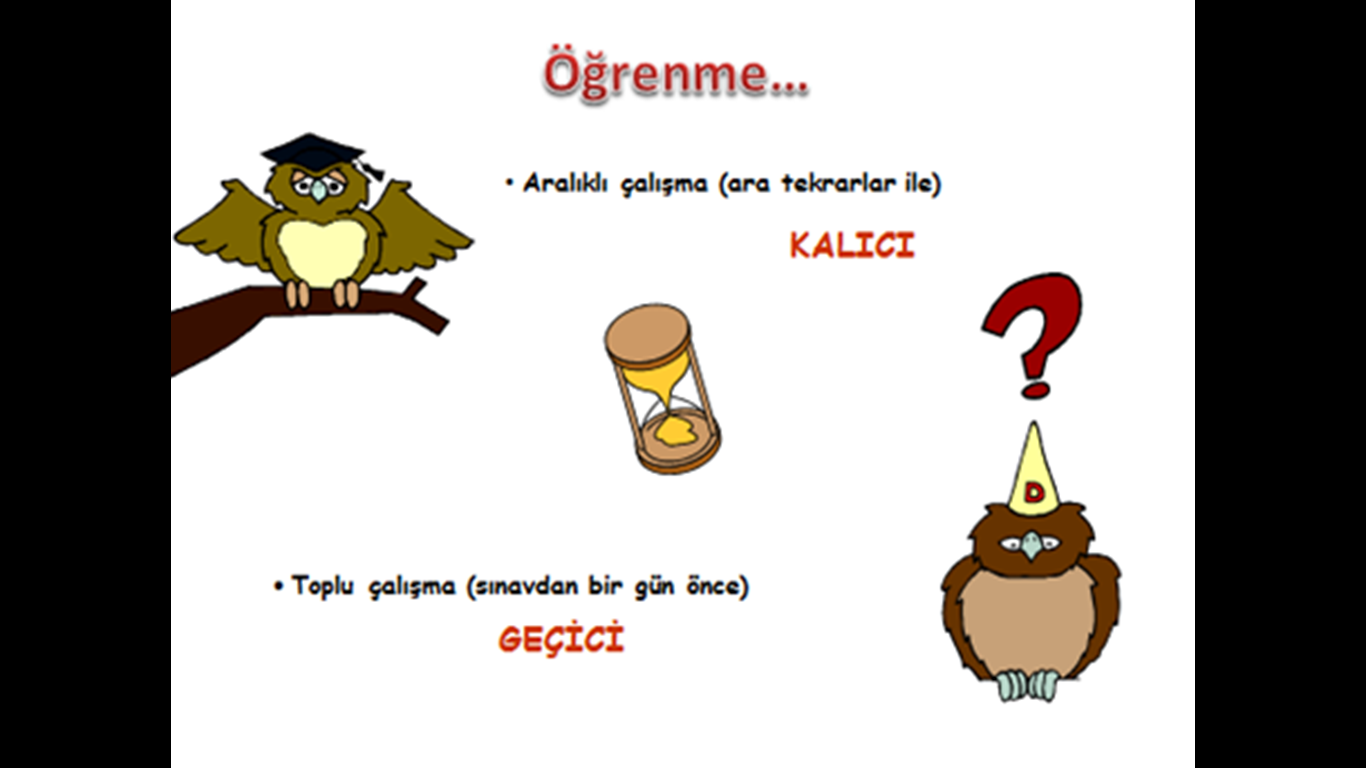 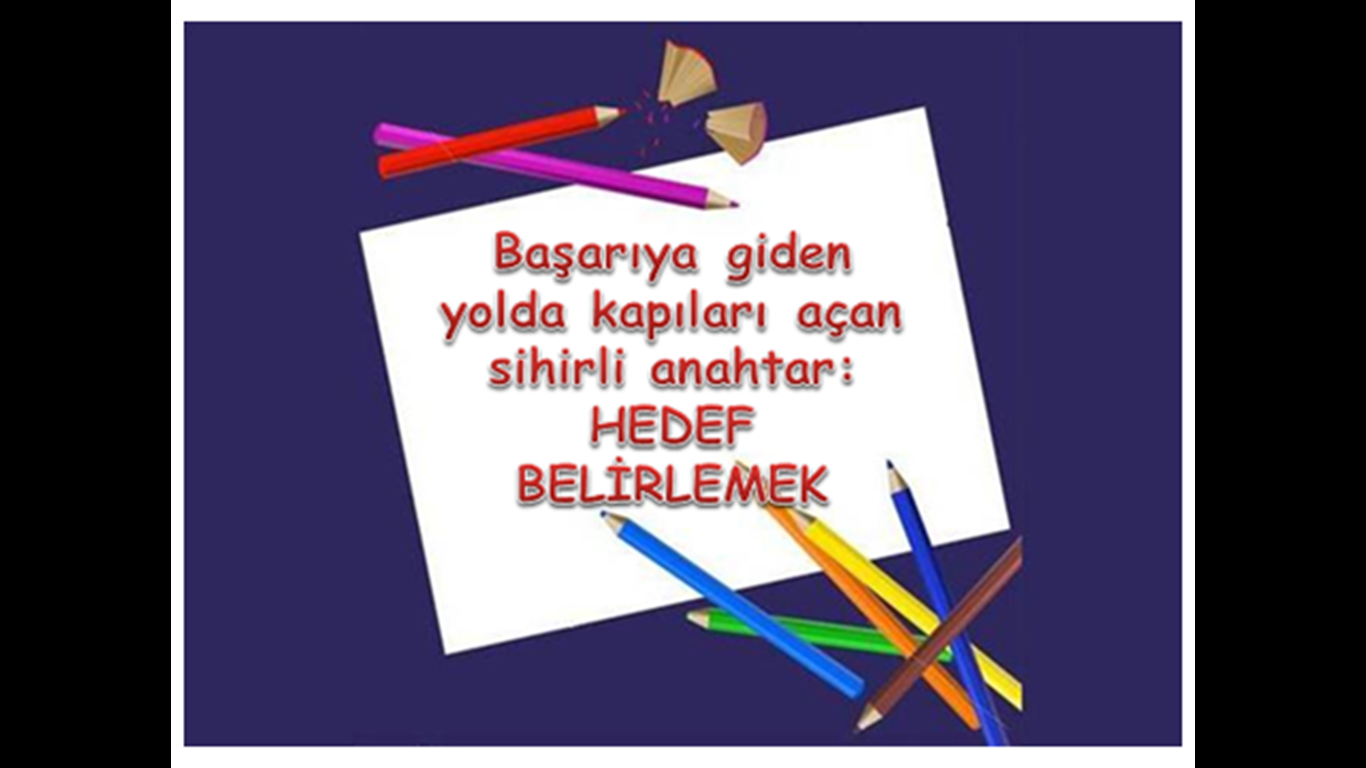 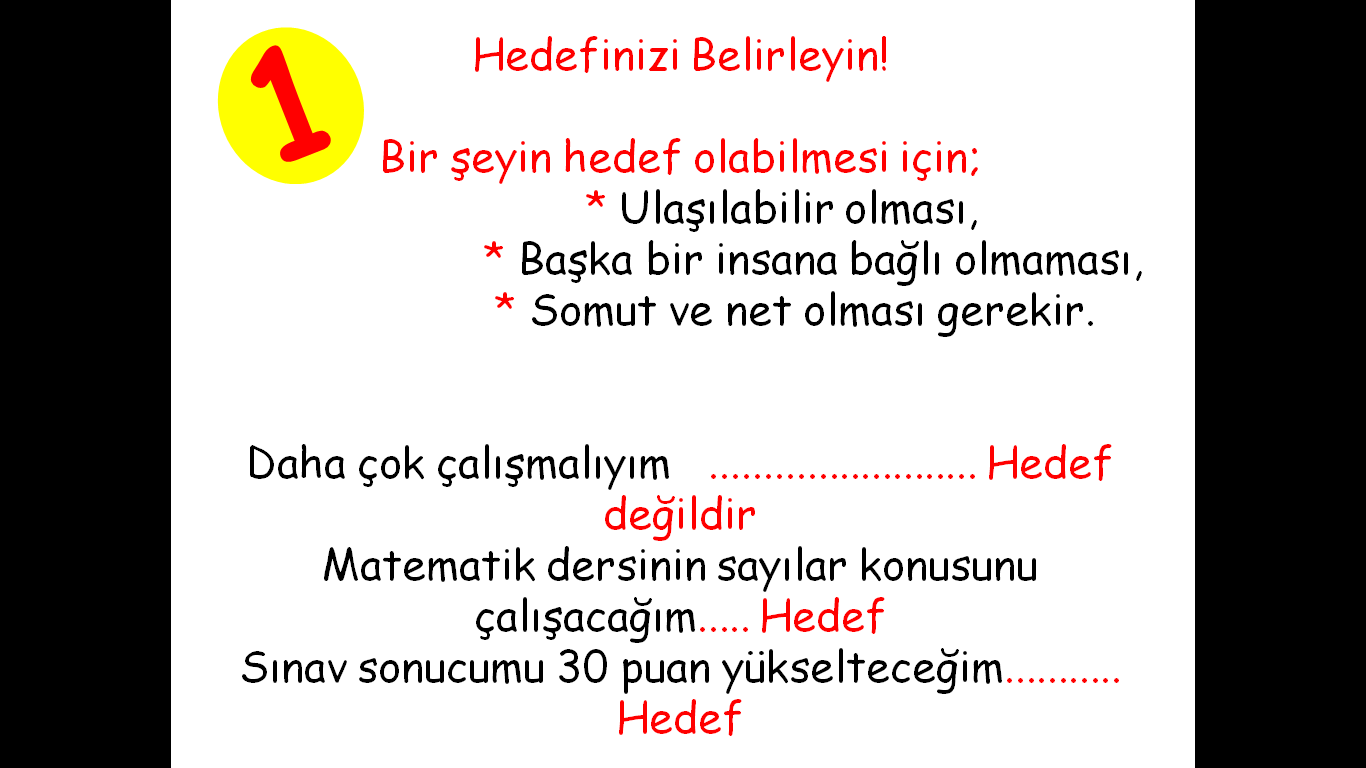 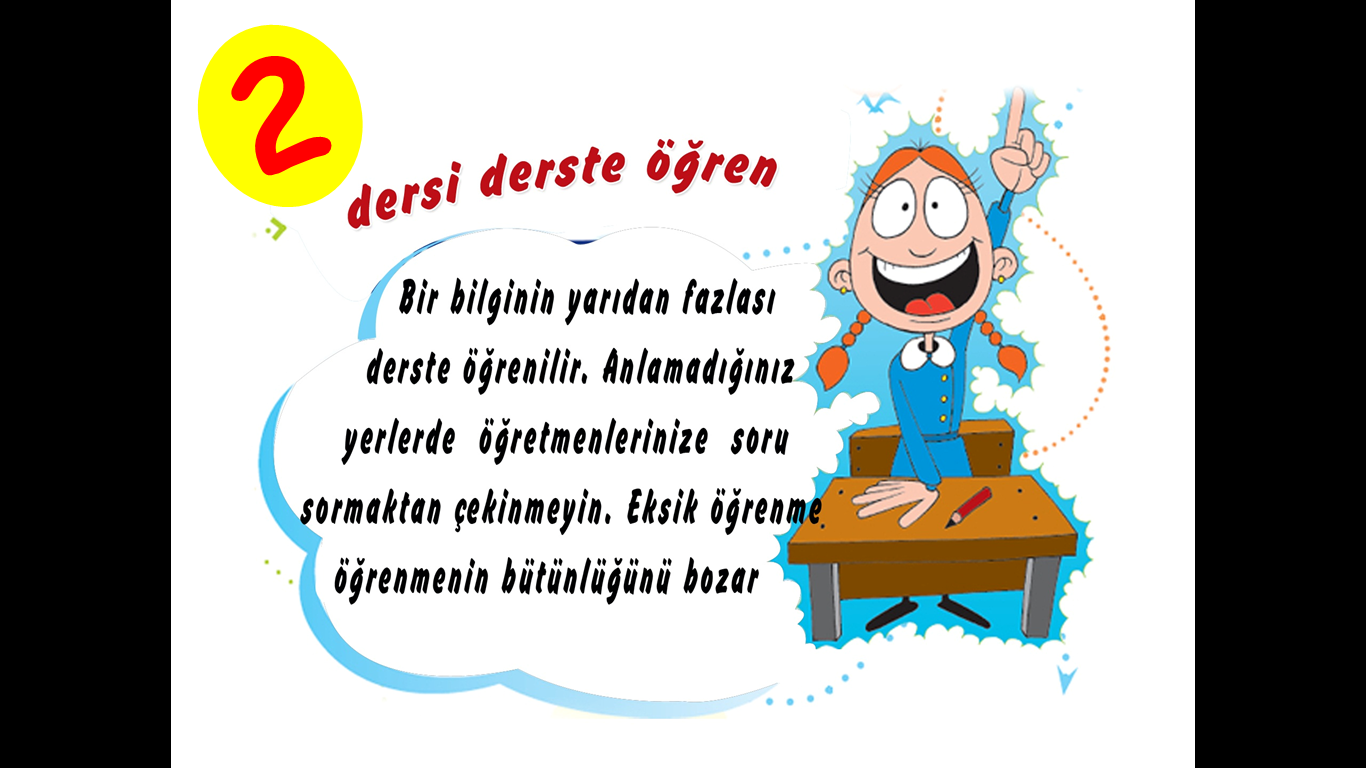 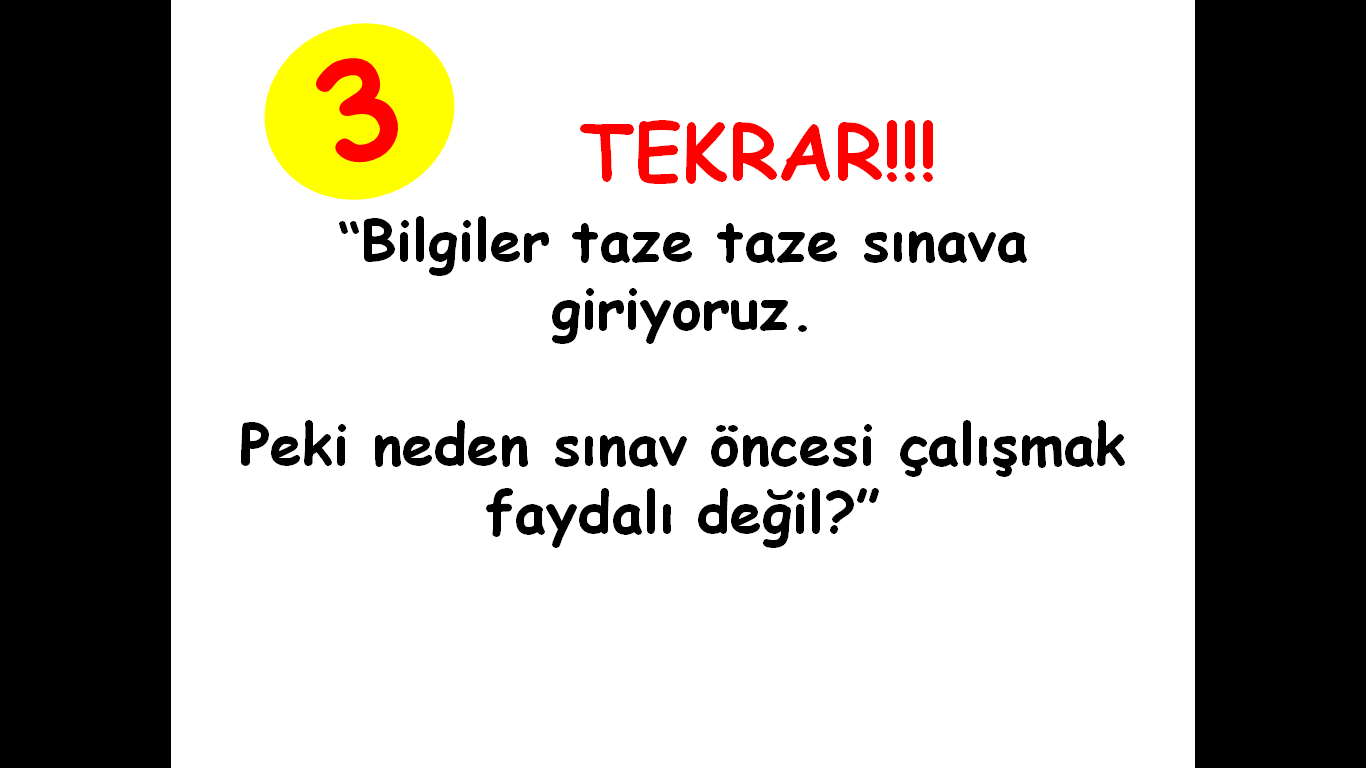 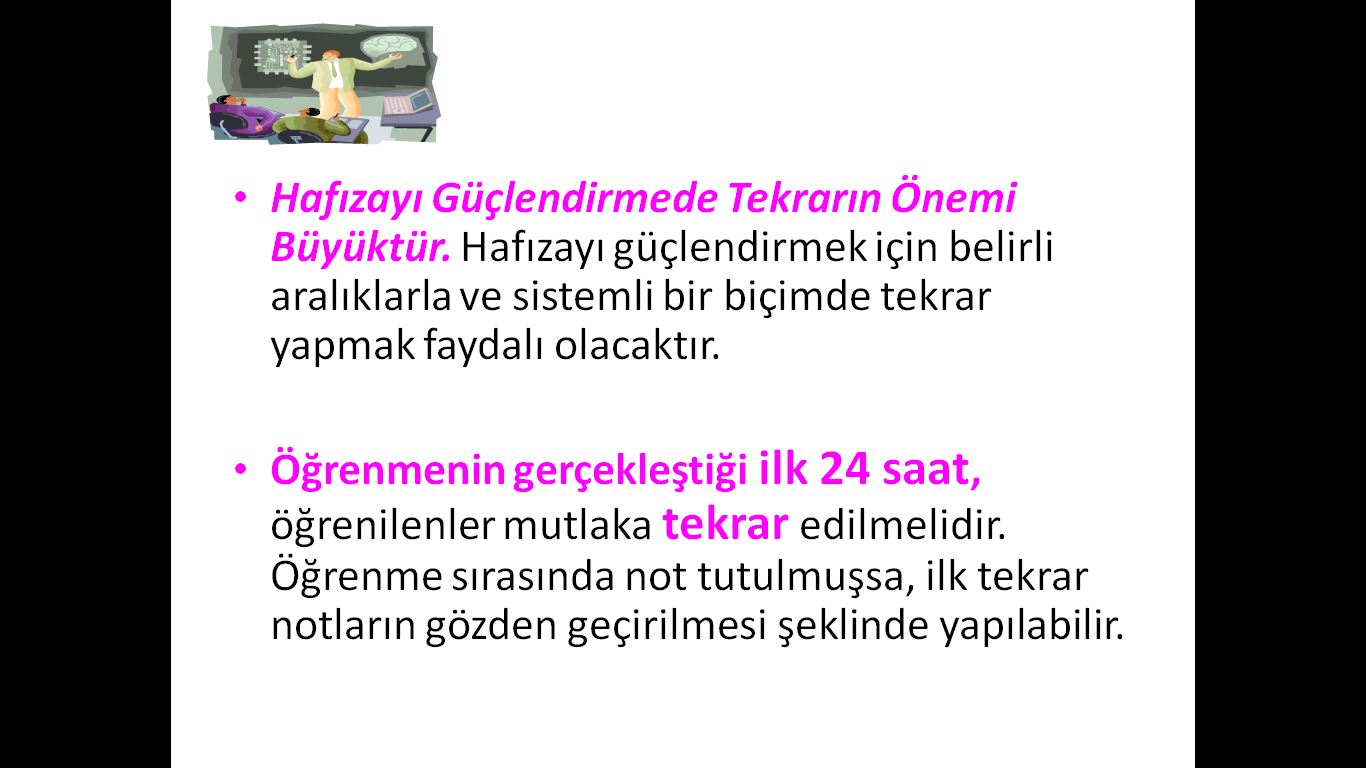 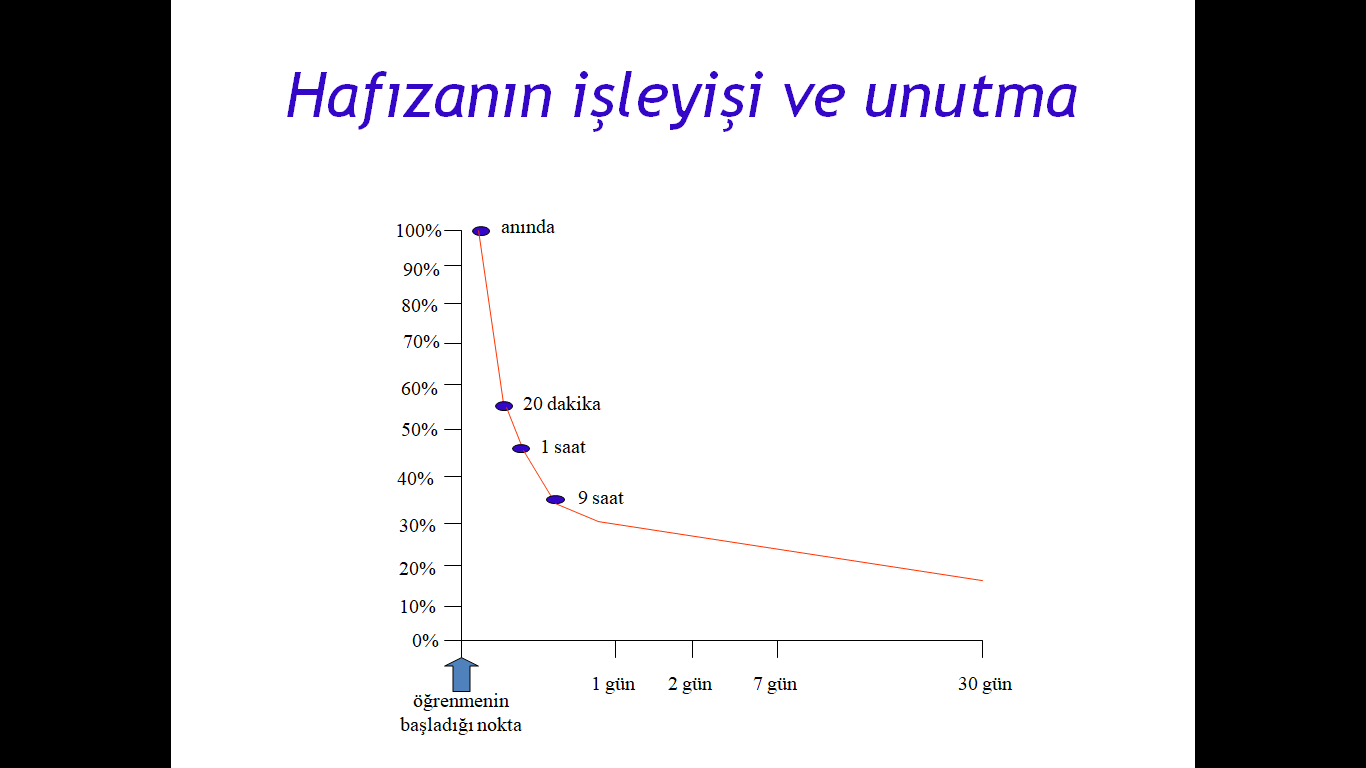 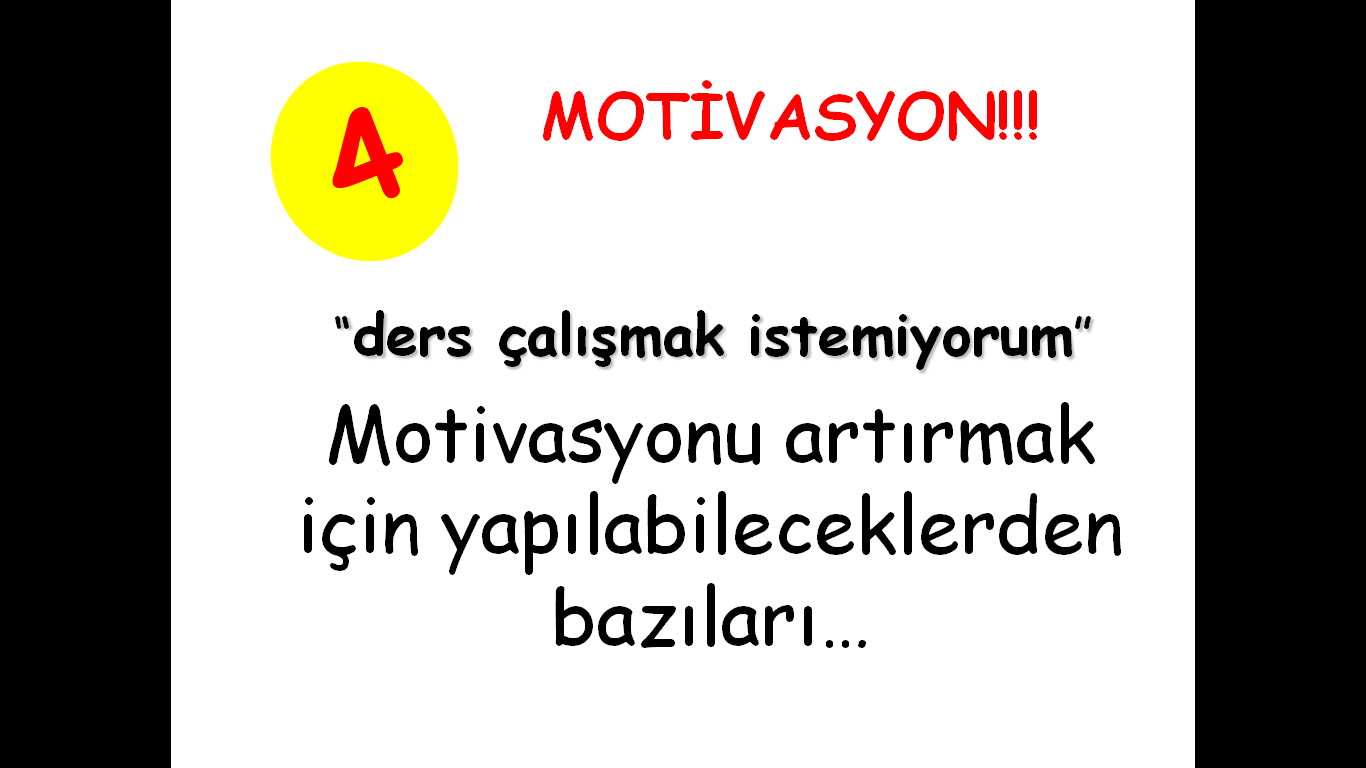 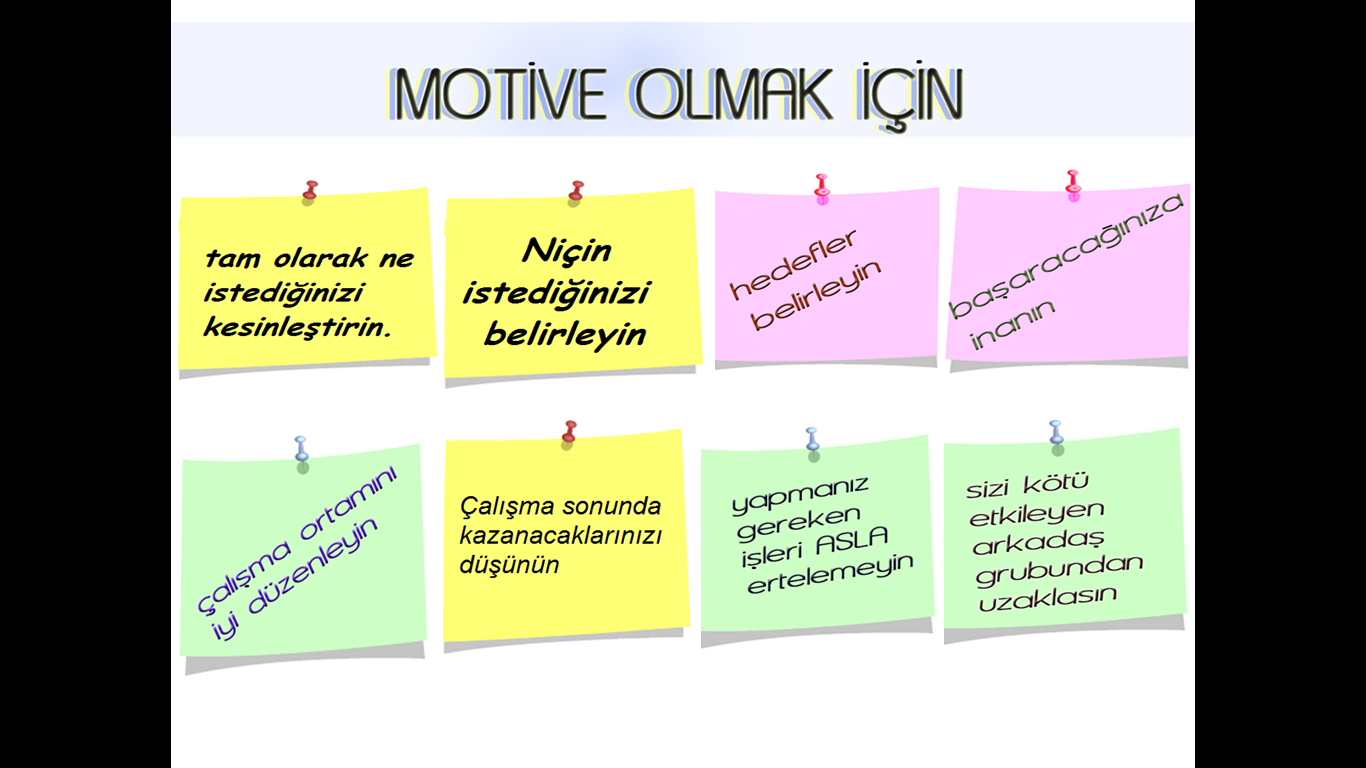 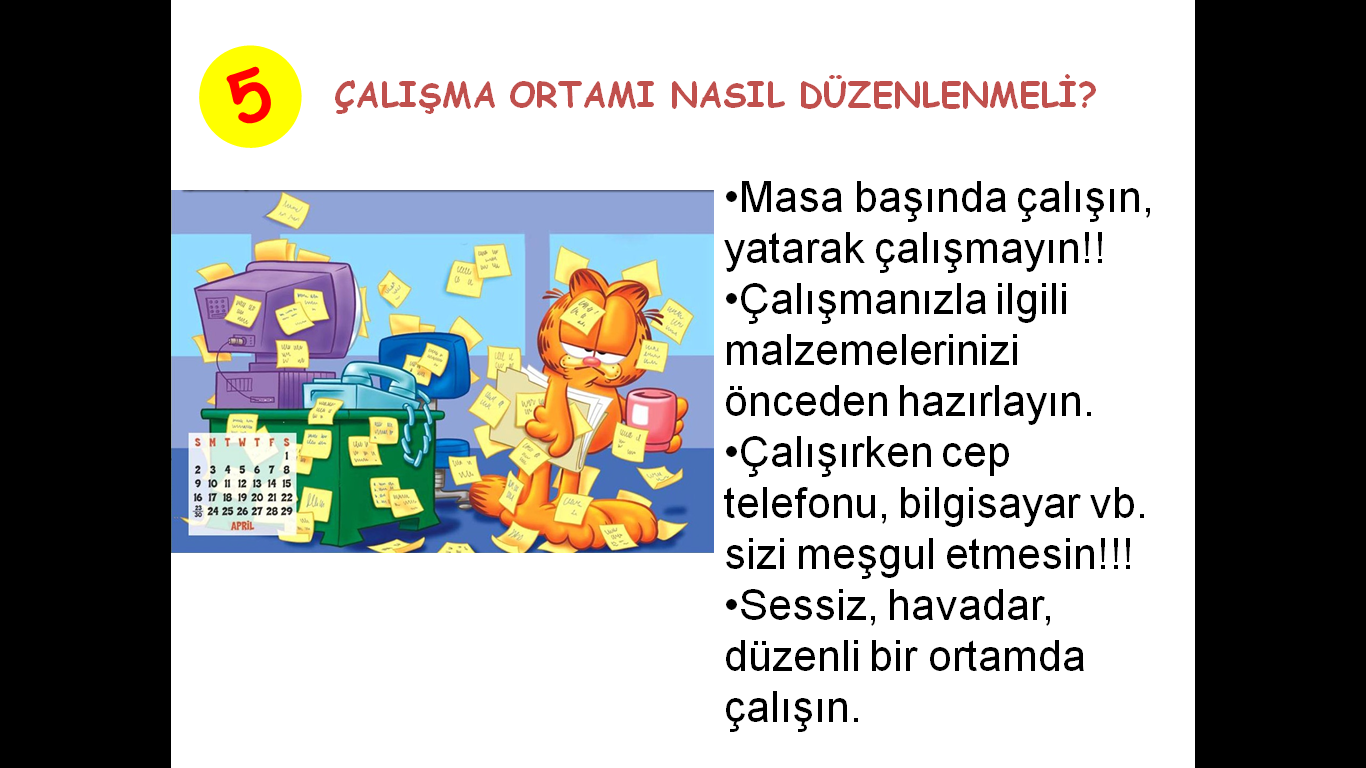 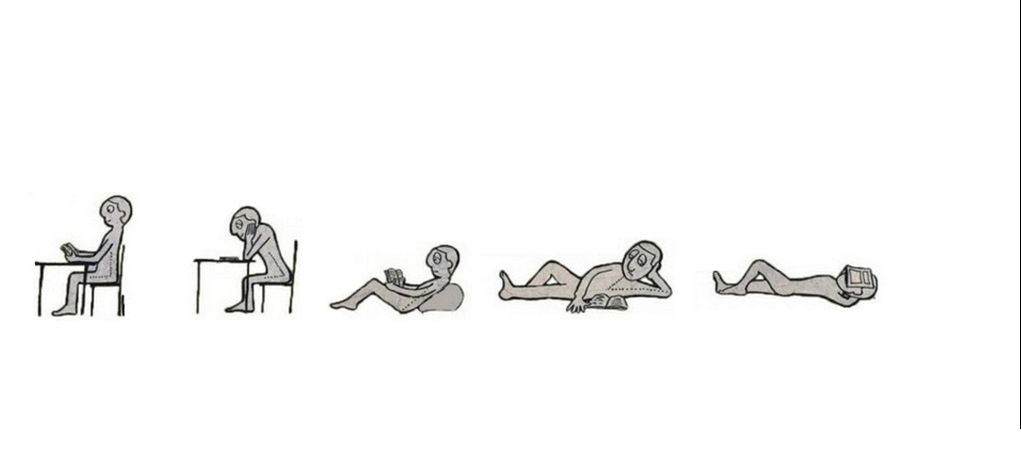 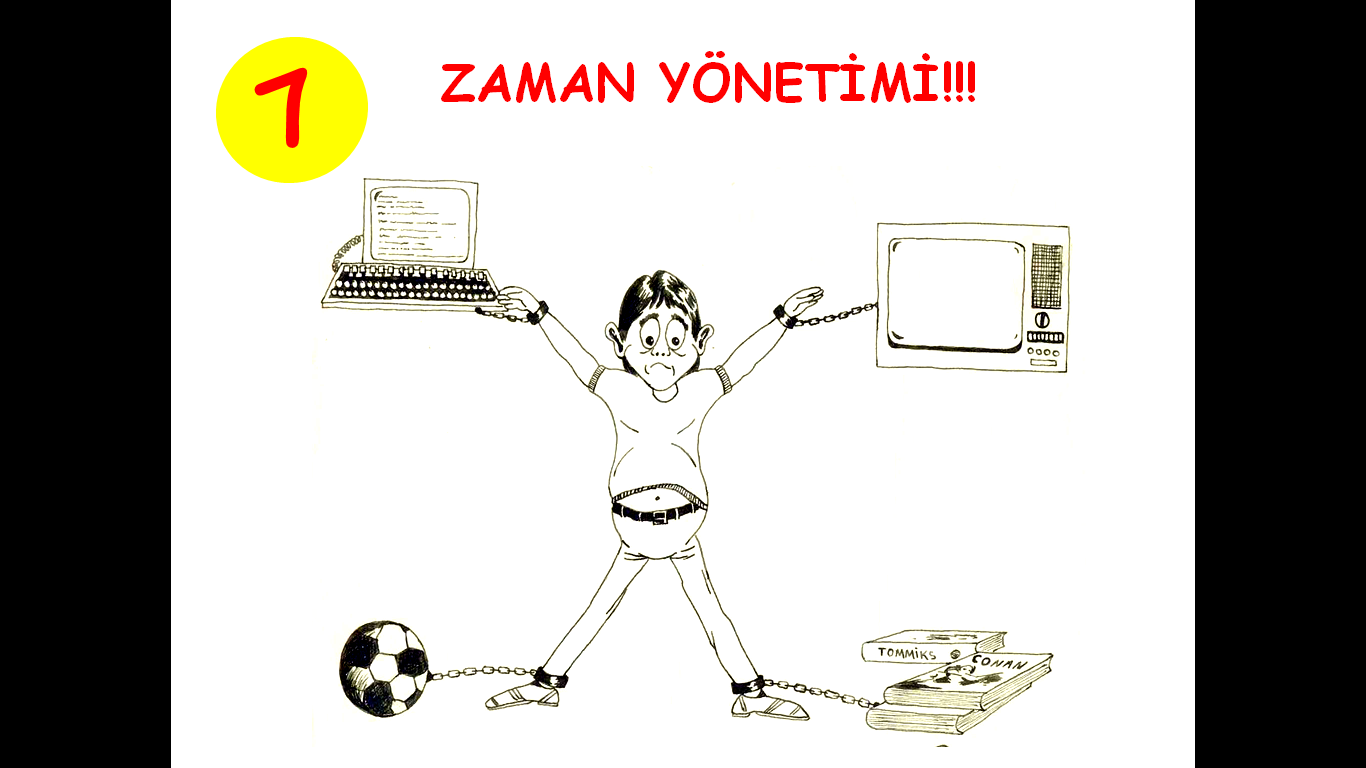 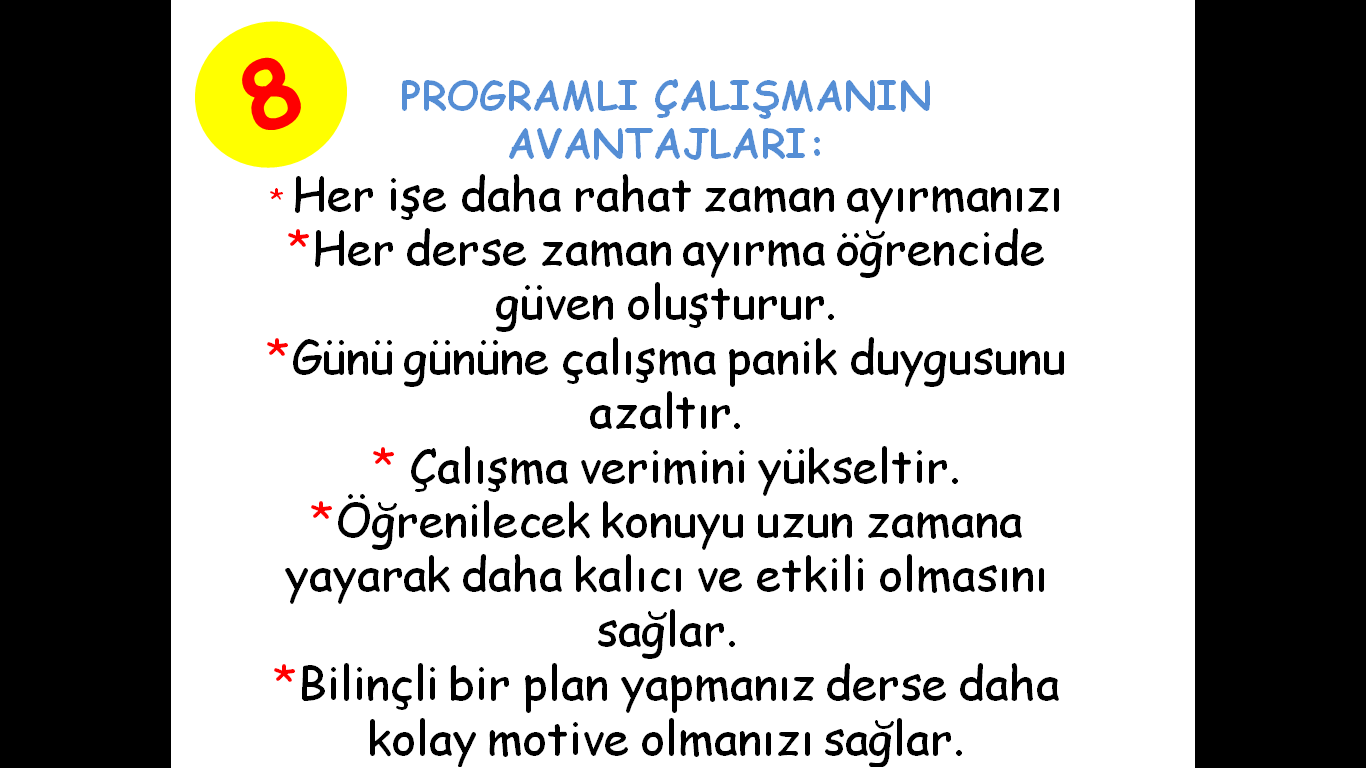 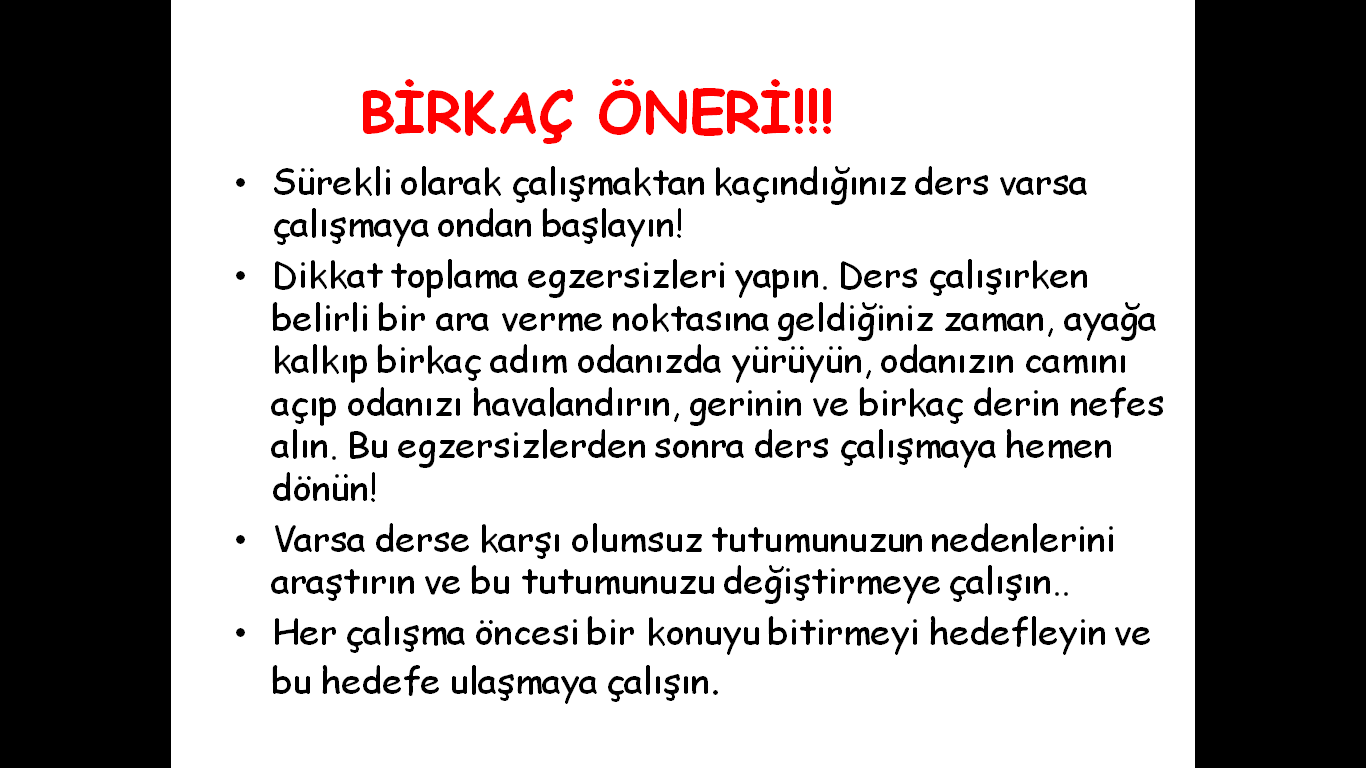 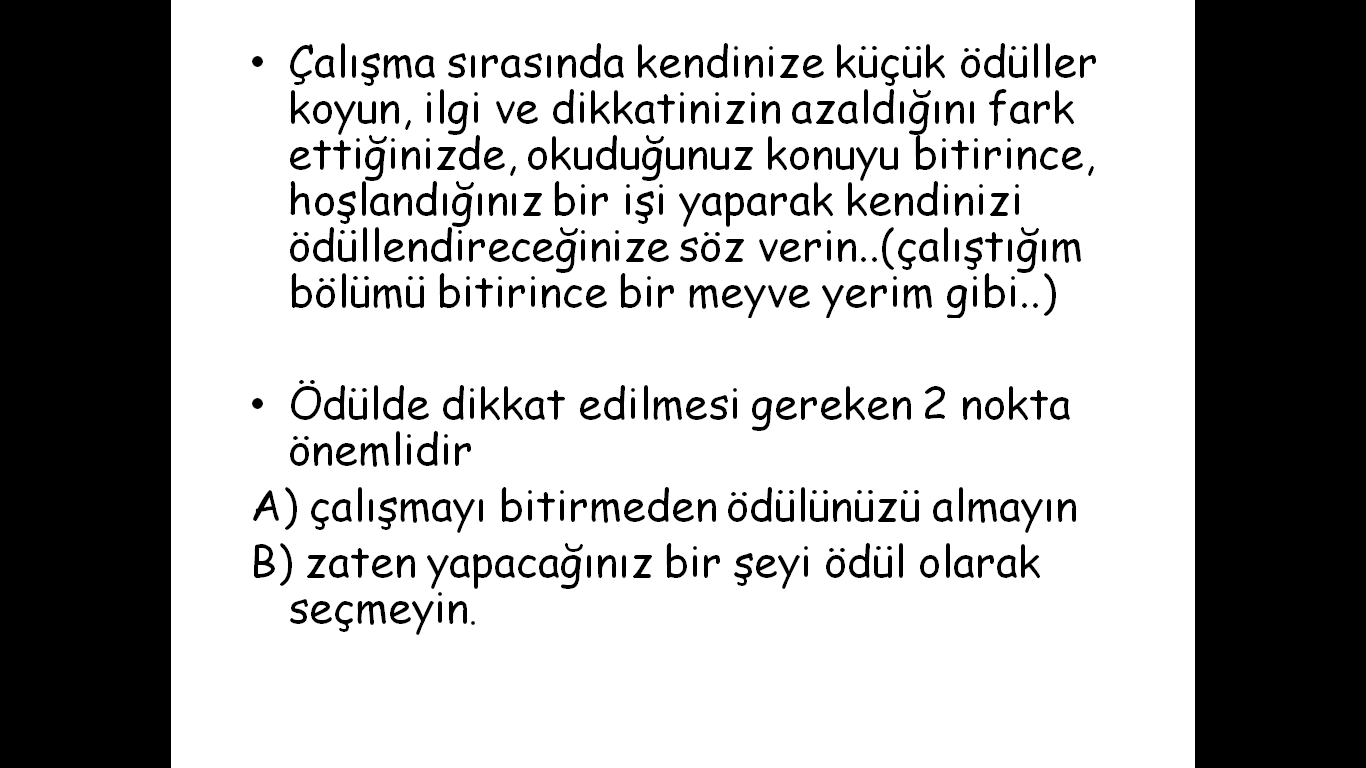 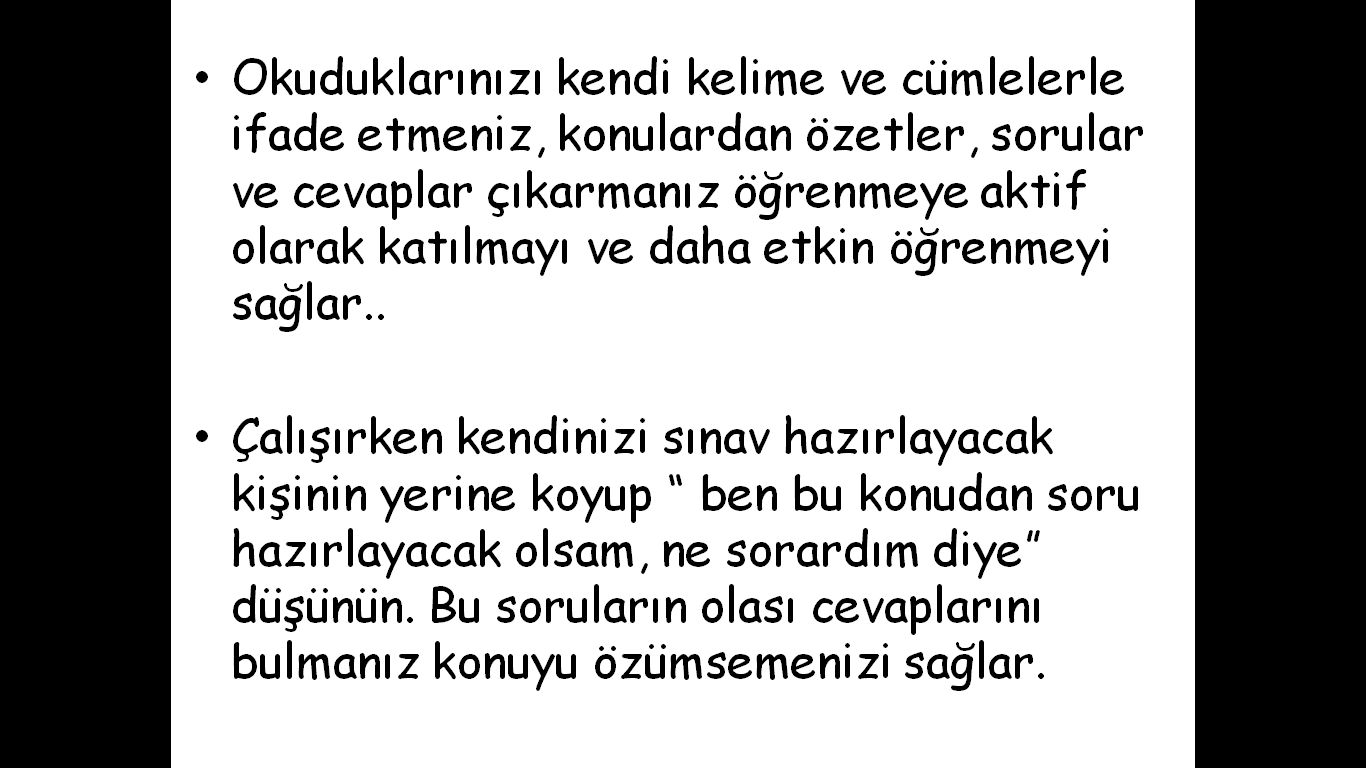 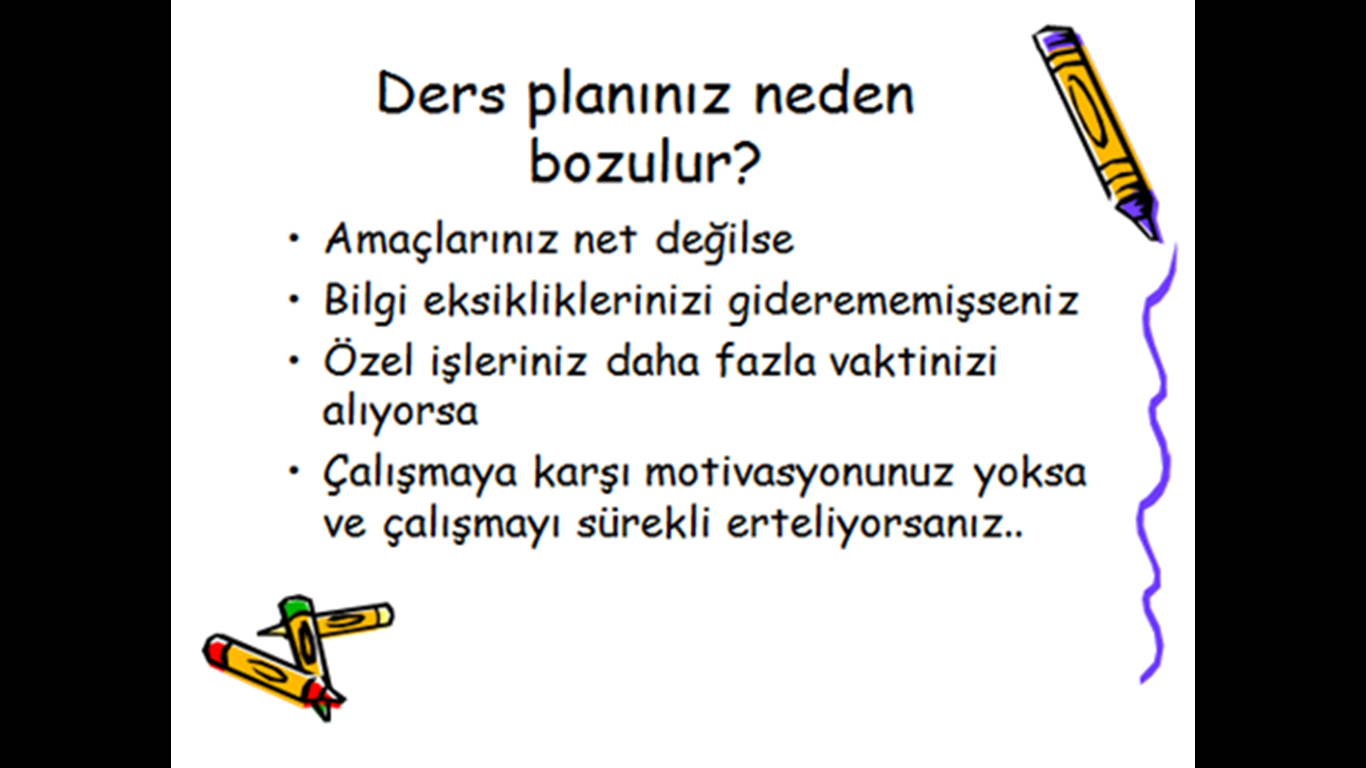 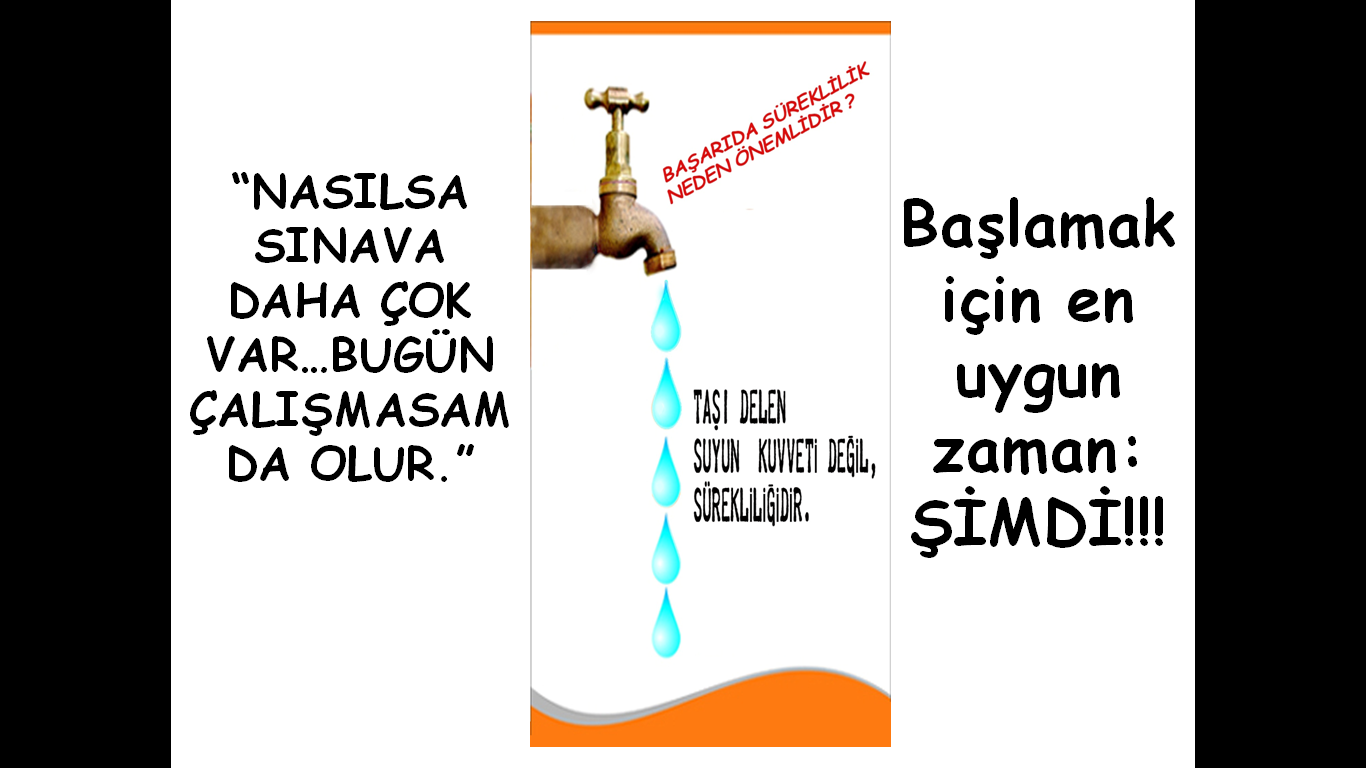 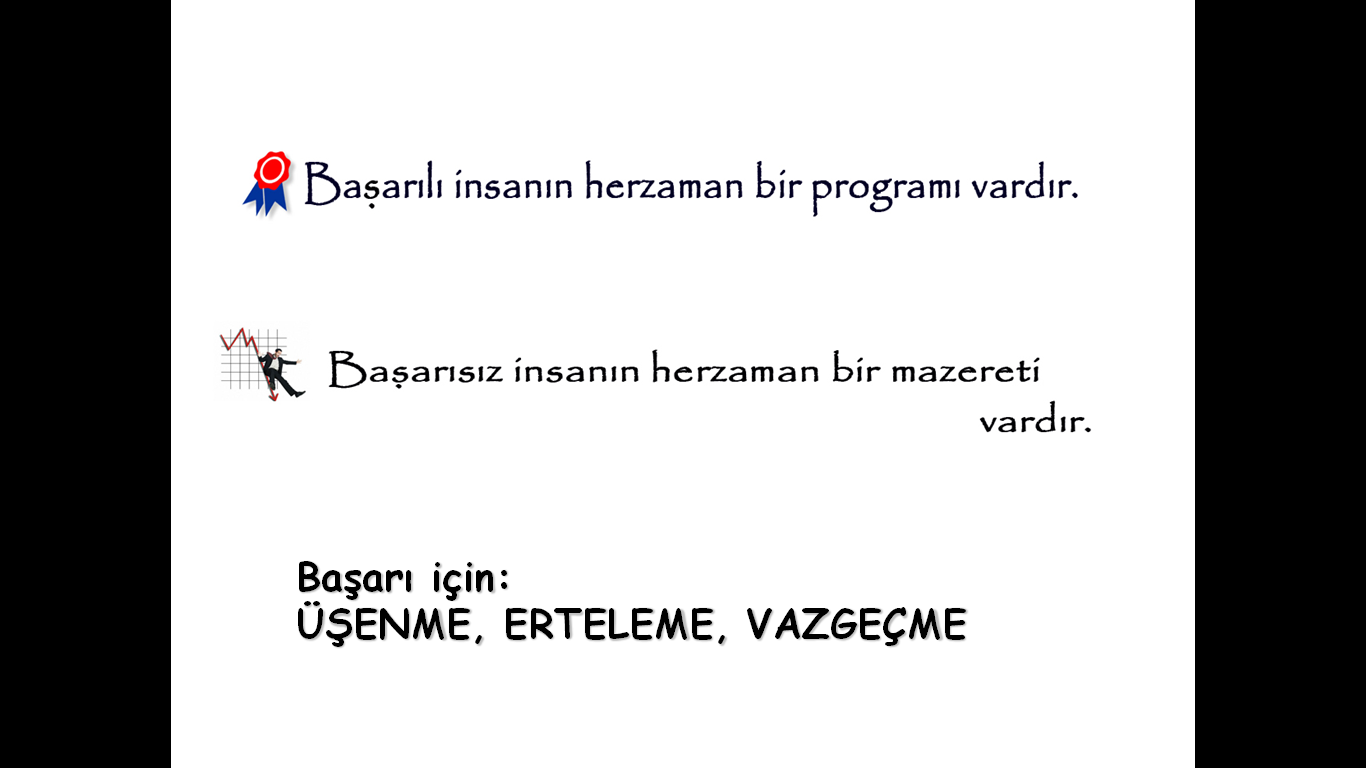